المعمل 3
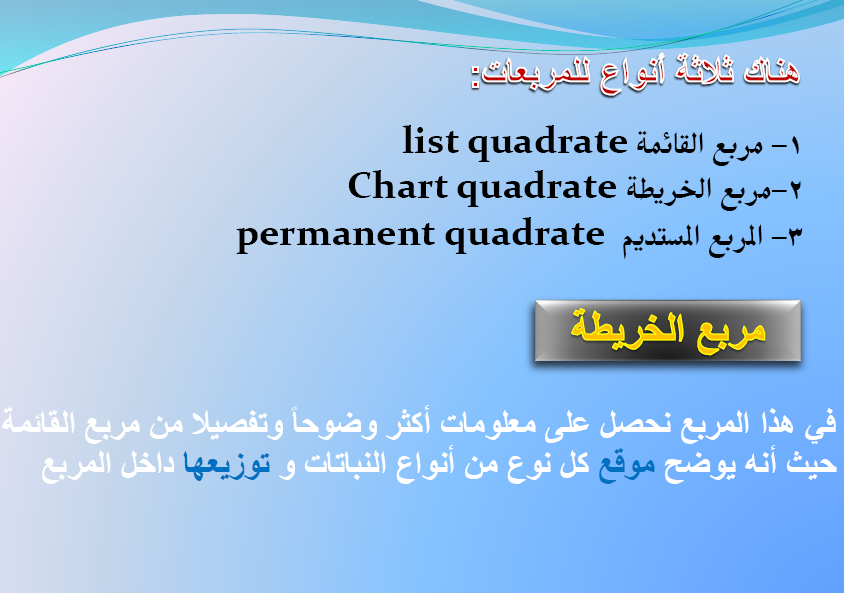 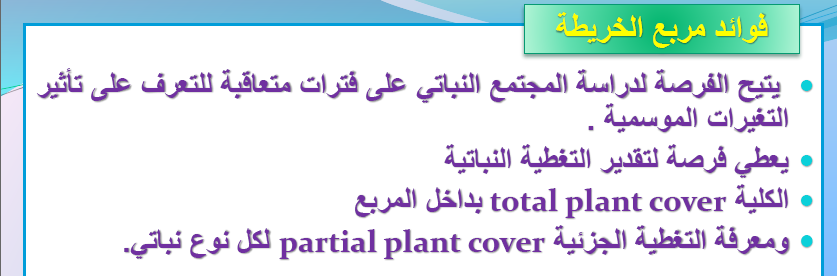 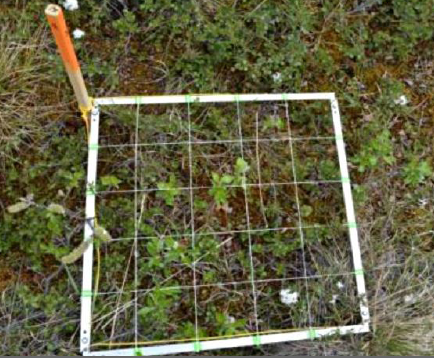 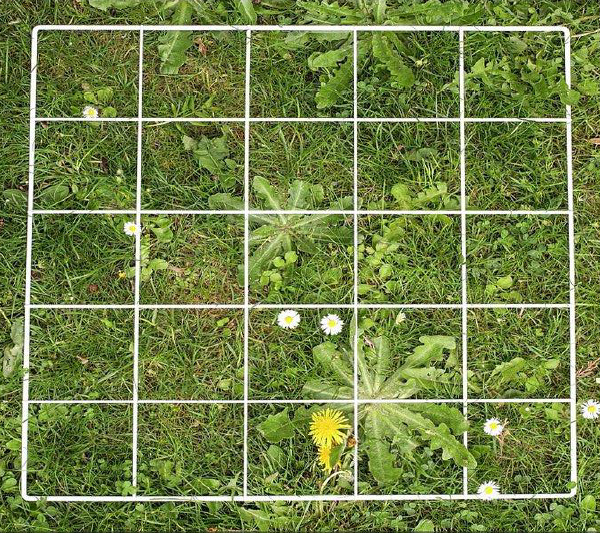 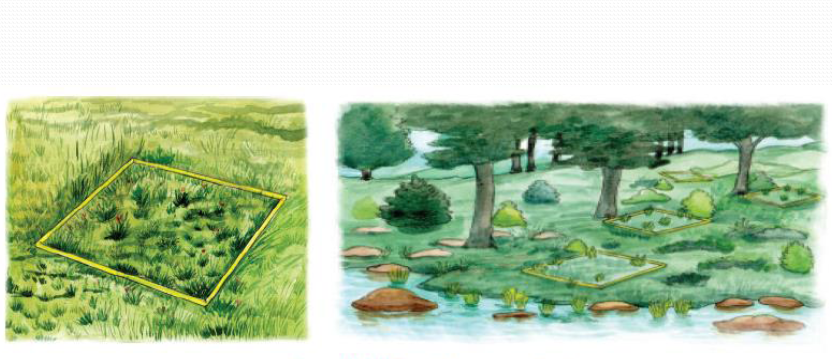 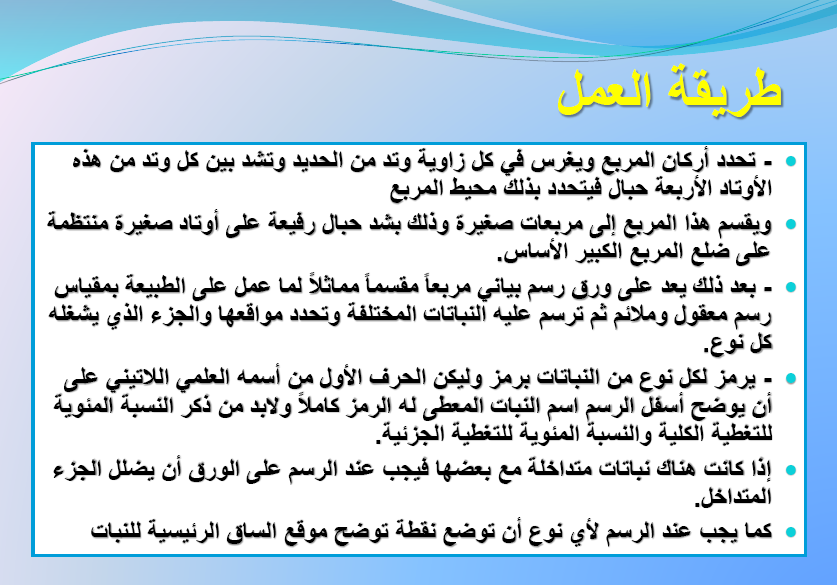 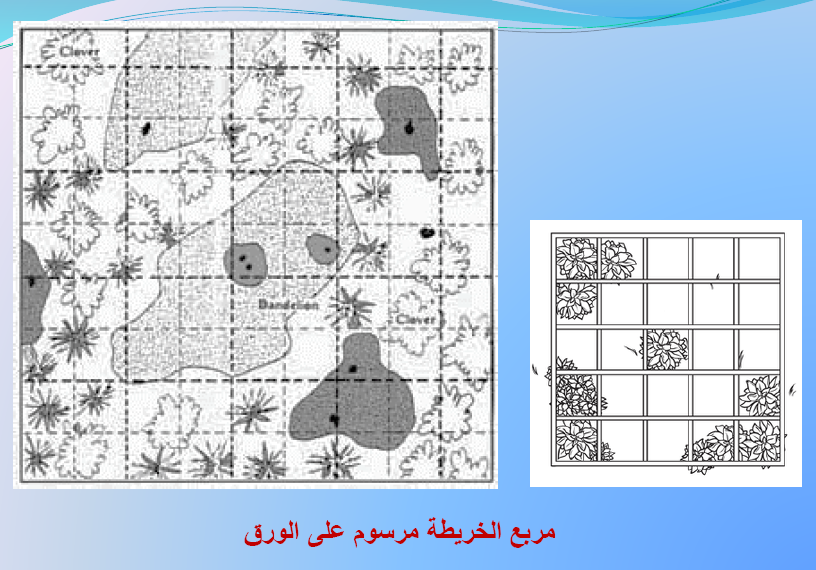 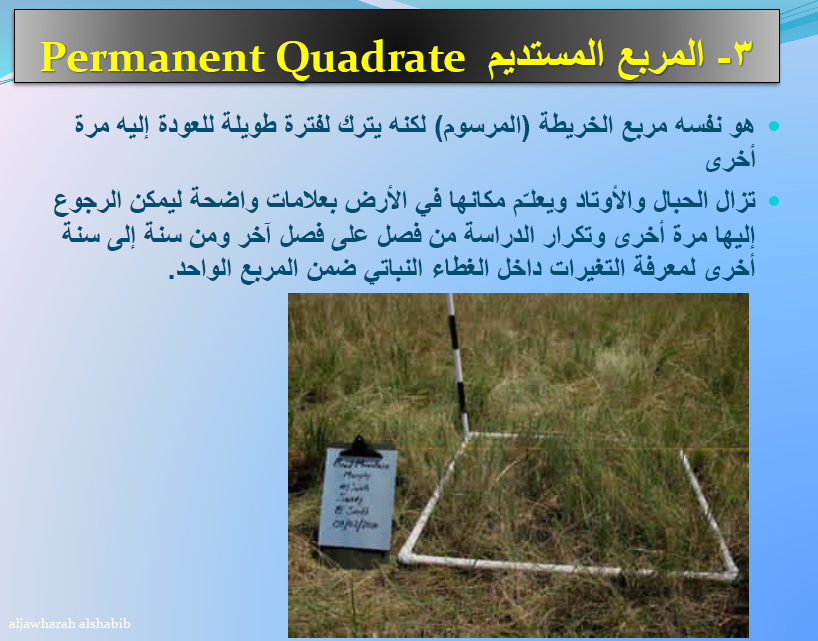 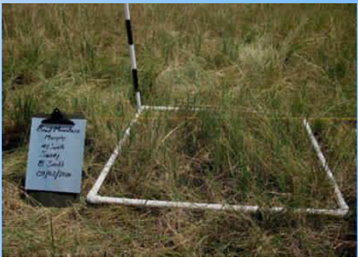 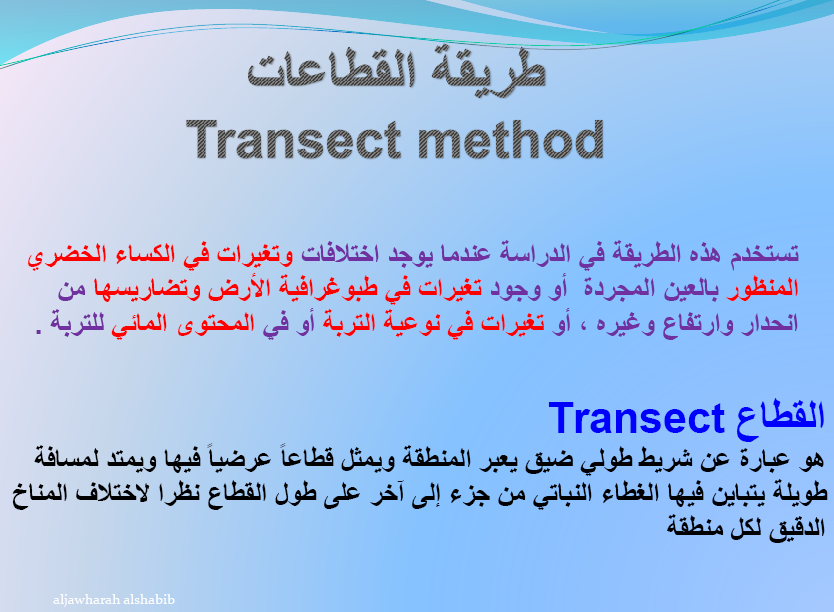 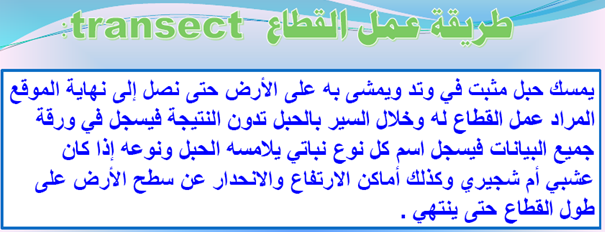 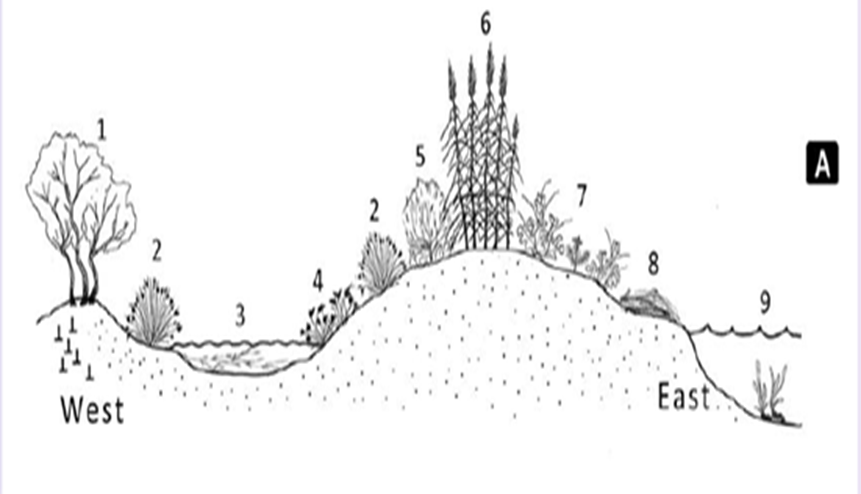 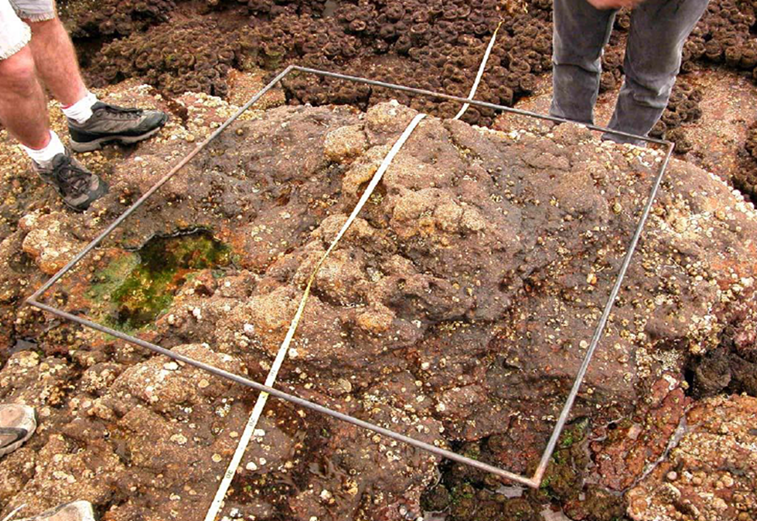 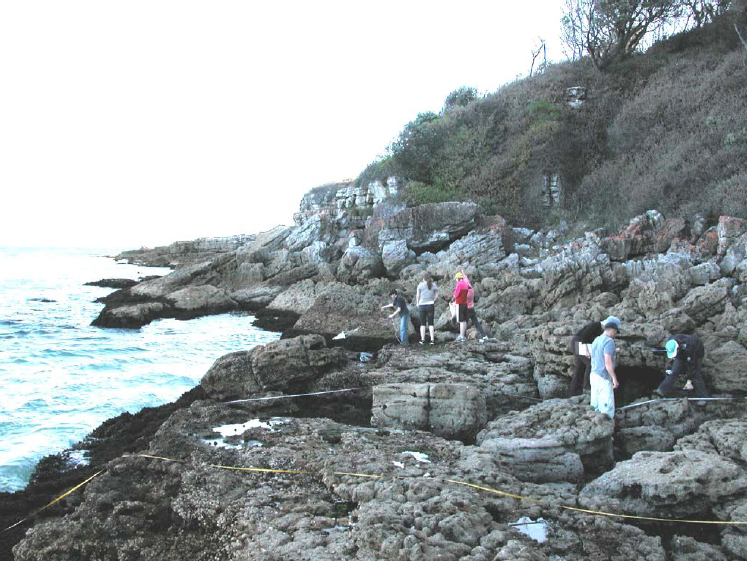 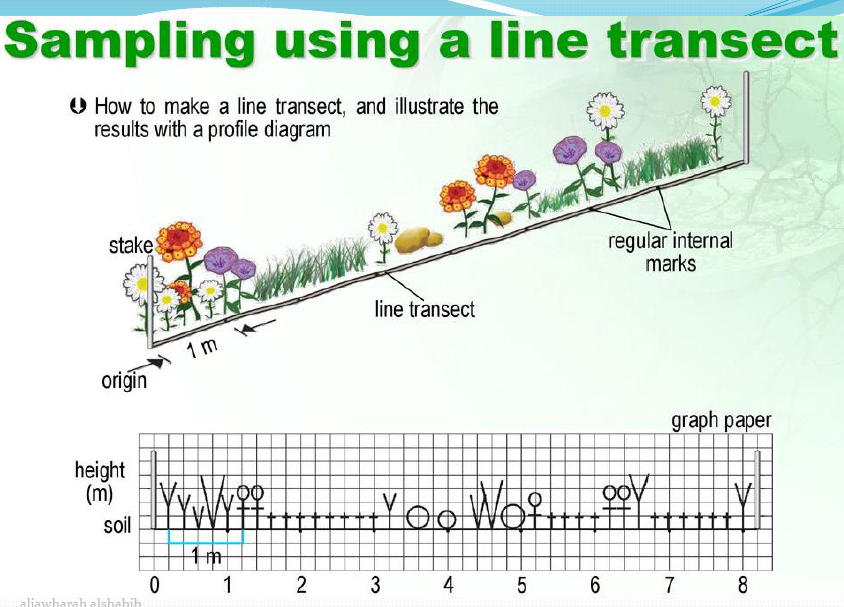 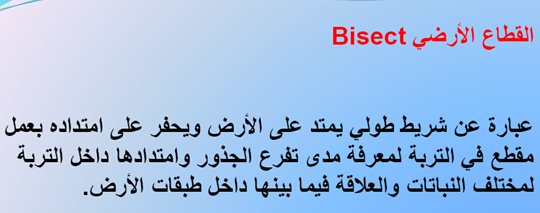 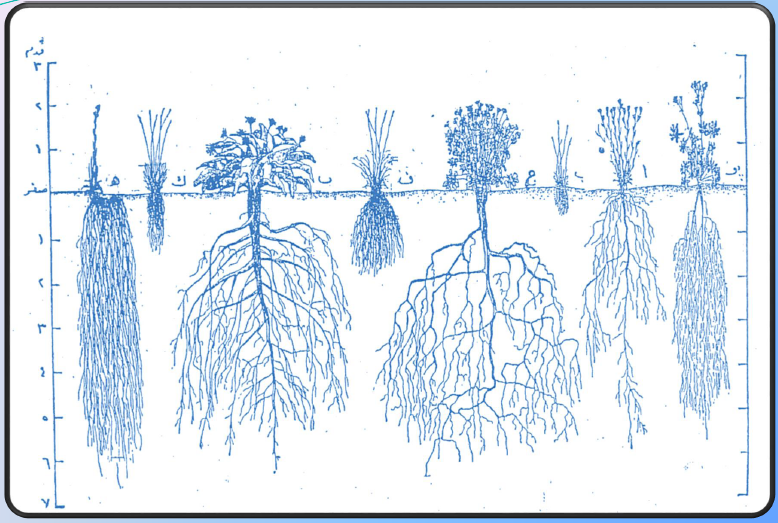